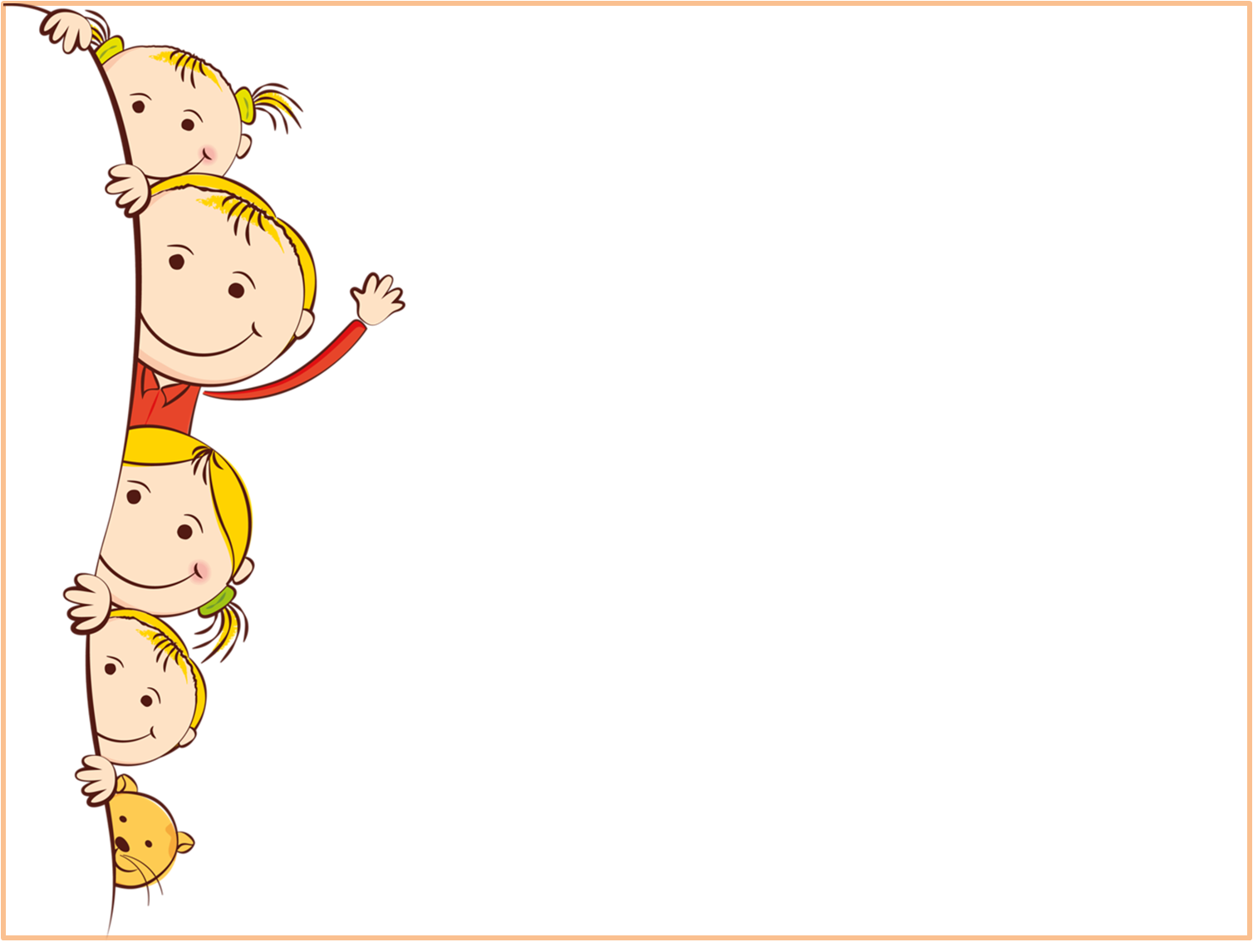 ПРАВИЛА ПОВЕДЕНИЯ В АВТОМОБИЛЕ
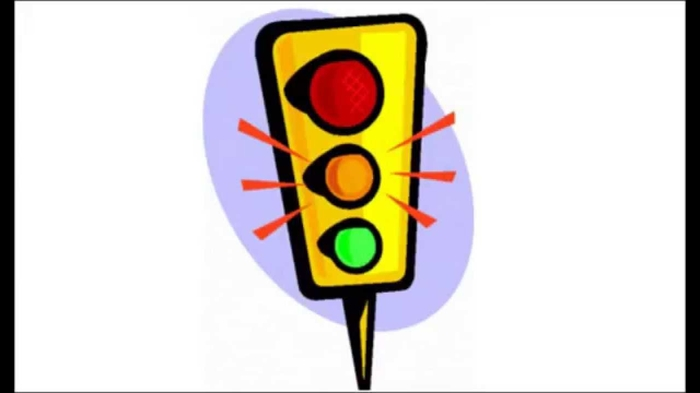 Курс ВД «Я и Мир вокруг»
Подготовила: Силина Кристина Валерьевна
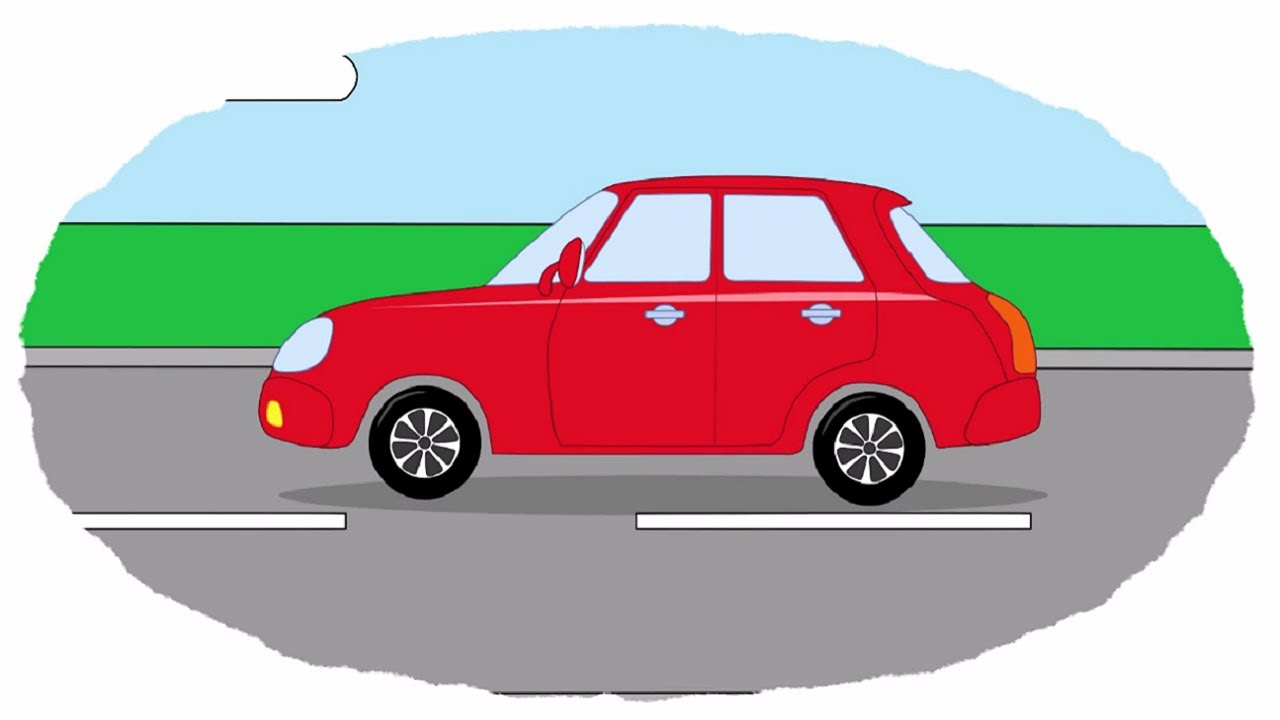